Florida Engineers Conference 2016
6.6.2016
Topics:
Distribution Reliability Benchmarking
Product/Distribution Quality Lifecycle
How to get money for network reliability improvements.
System Interoperability
2014 Distribution Reliability Study
2015 IEEE PES General Meeting
Denver, CO
NRECA Benchmarking Background
Participants are anonymous 
Participation list is not revealed to anyone. 
No inference about “good” or “bad” reliability
Intended to provide information to allow participants to assess their performance relative to others
This information with raw data is provided to the participants so that they can make/share their own graphs.
Data is provided to Touchstone Energy for use in the Balanced Performance Scorecard.
System Avg. Interruption Duration Index
Minutes of Interruption
Excluding Major Event Days
SAIDI SCORES FOR INDIVIDUAL STUDY CONTRIBUTORS – 2014
System Avg. Interruption Frequency Index
FREQUENCY OF INTERRUPTIONS
Excluding Major Event Days
SAIFI SCORES FOR INDIVIDUAL STUDY CONTRIBUTORS - 2014
Customer Avg. Interruption Duration Index
AVG. INTERRUPTION  IN MINUTES
Excluding Major Event Days
CAIDI SCORES FOR INDIVIDUAL STUDY CONTRIBUTORS - 2014
Year to Year Performance
Note:  We don’t track specific members so the yearly performance shown is a generic average over the entire population of respondents
Product Quality
What is product quality at an electric cooperative?
How do we improve it?
Data Analytics Platform
Data Analytics Platform
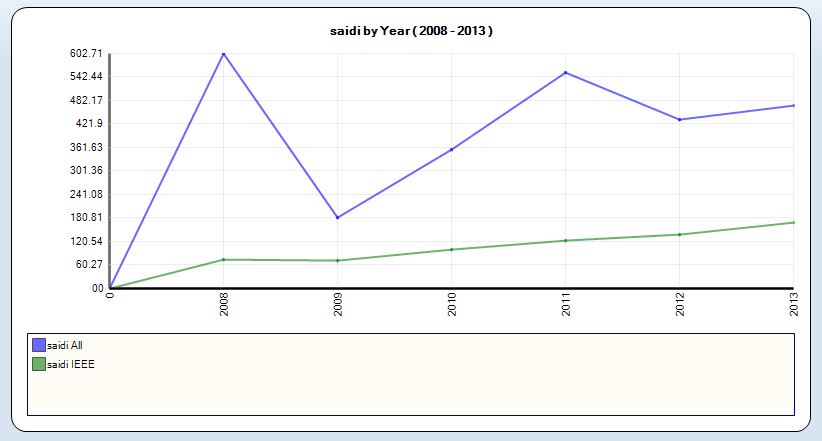 SAIDI trending up over time
This is an example of a SAIDI score that is trending up over time.  Note the removal of Major Event Days reveals the operational efficiency trend that would be hidden in the data.
Data Analytics Platform
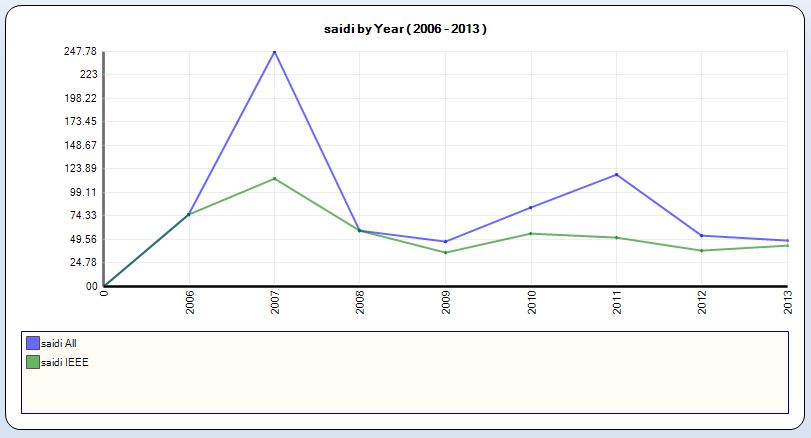 Typical SAIDI trending over time
Product Quality
Typical product quality lifecycle
Evaluate:
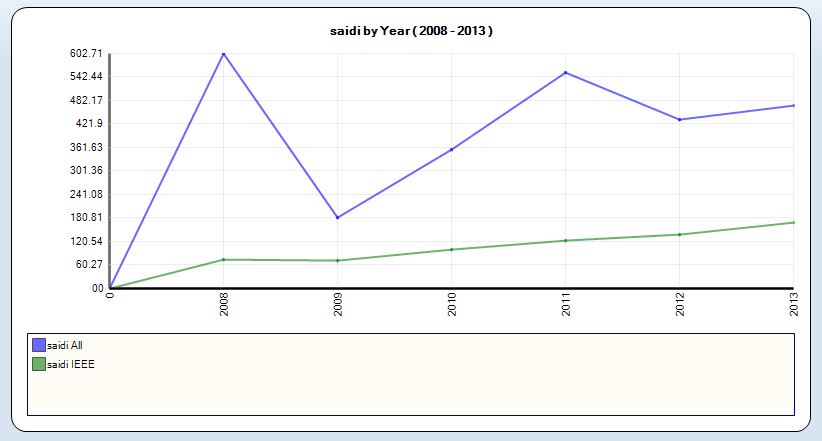 Is this the distribution reliability trend we want?
If not, what actions are we going to take?
Set Goals:
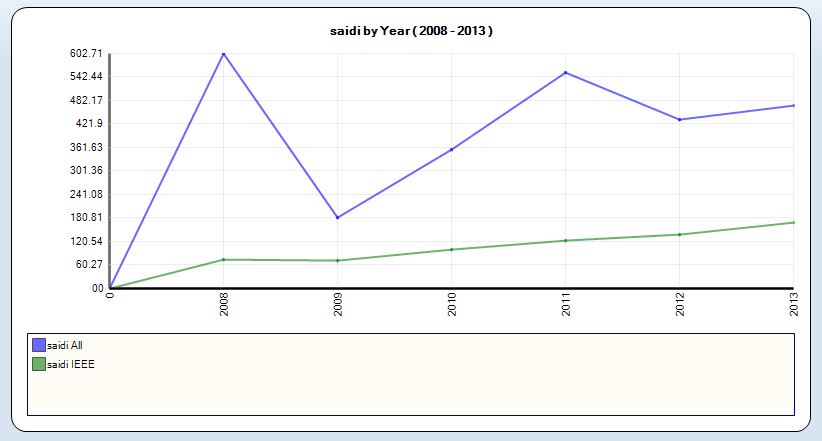 What should our goal be?
How are we going to accomplish the goal?
Make a plan:  Data analysis
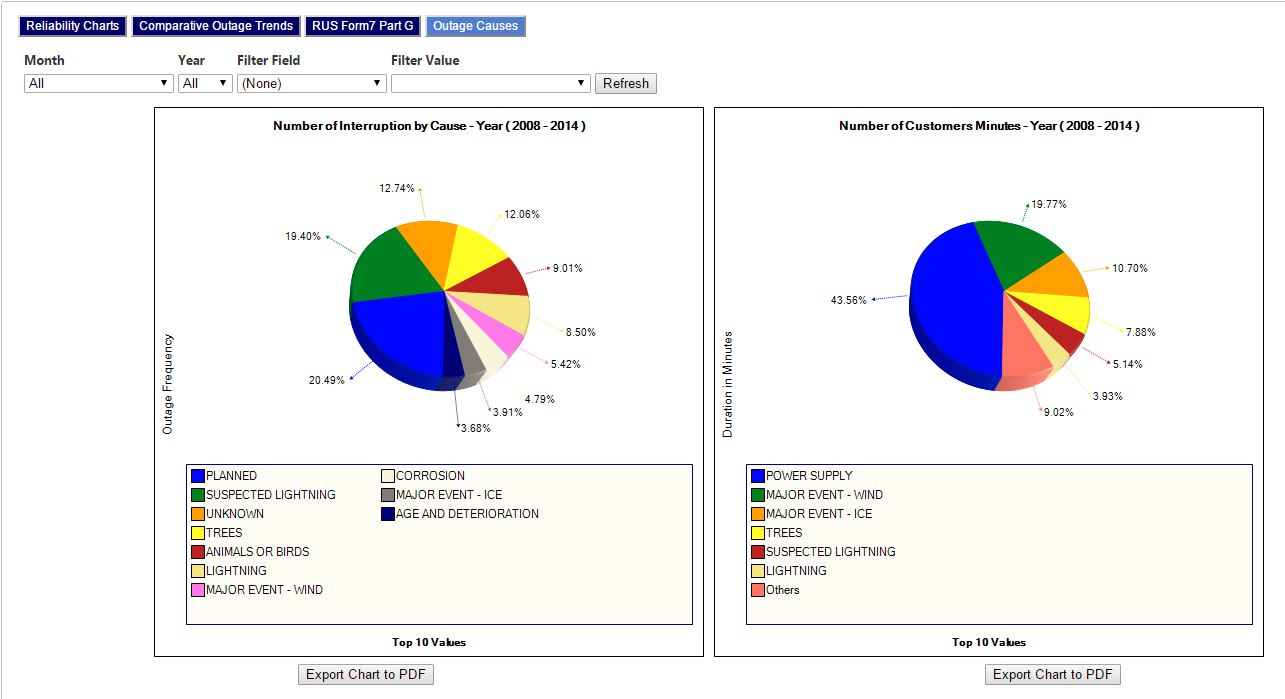 Execute the plan:
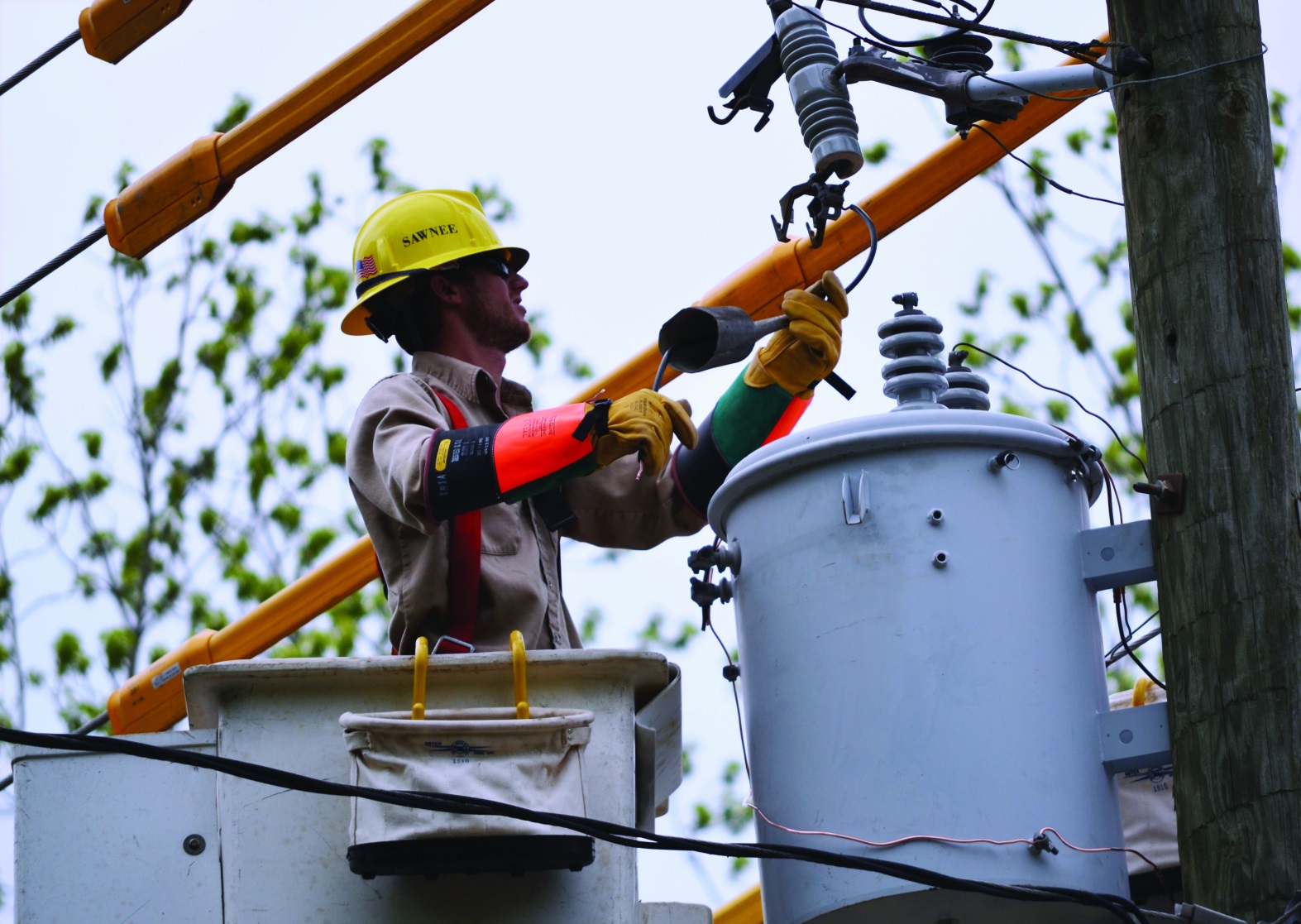 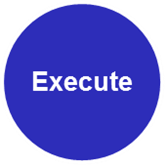 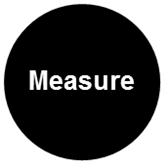 Measure the results
Product Quality
Typical product quality lifecycle
But Tony, I can’t get money for upgrades.
Develop a plan
Sell the plan to your CEO and Board
Execute the plan
Measure the results
Report the results
Rinse and repeat.
Developing a plan requires tools
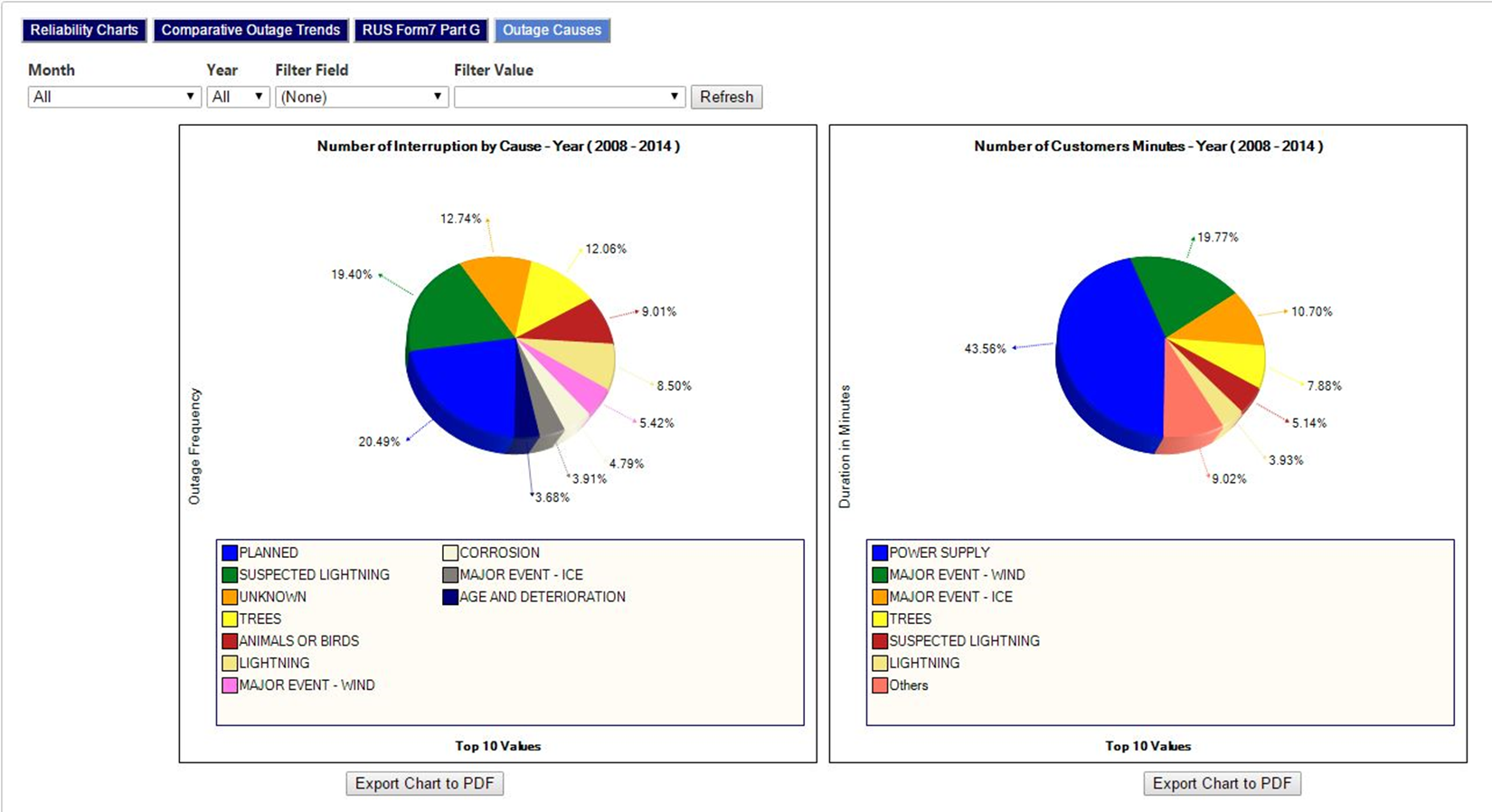 Your plan should include nice pictures that help explain the plan.
Tools:  Economic Analysis:  your Cooperative
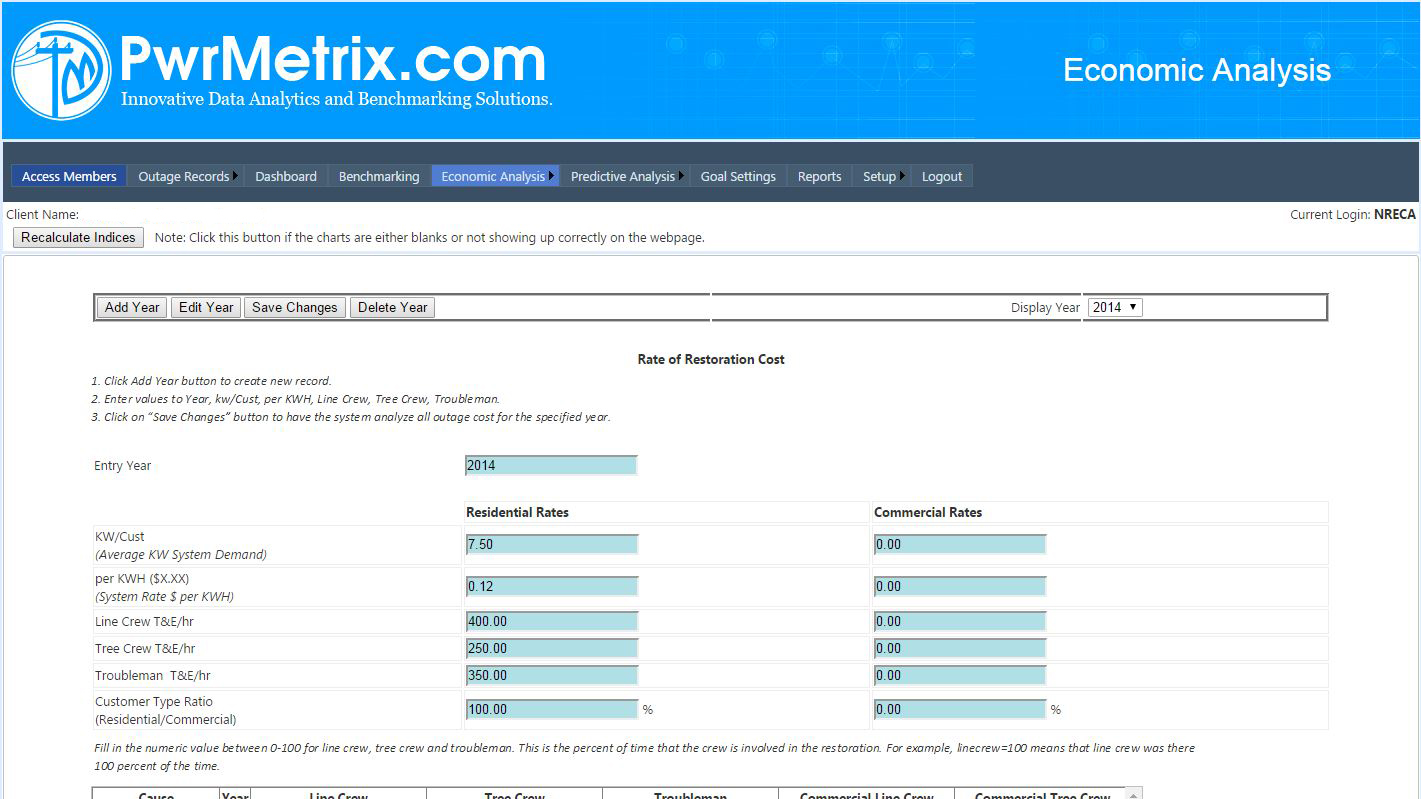 What does your SAIDI score cost your Rural Electric Cooperative?
Tools:  Economic Analysis:  your Members
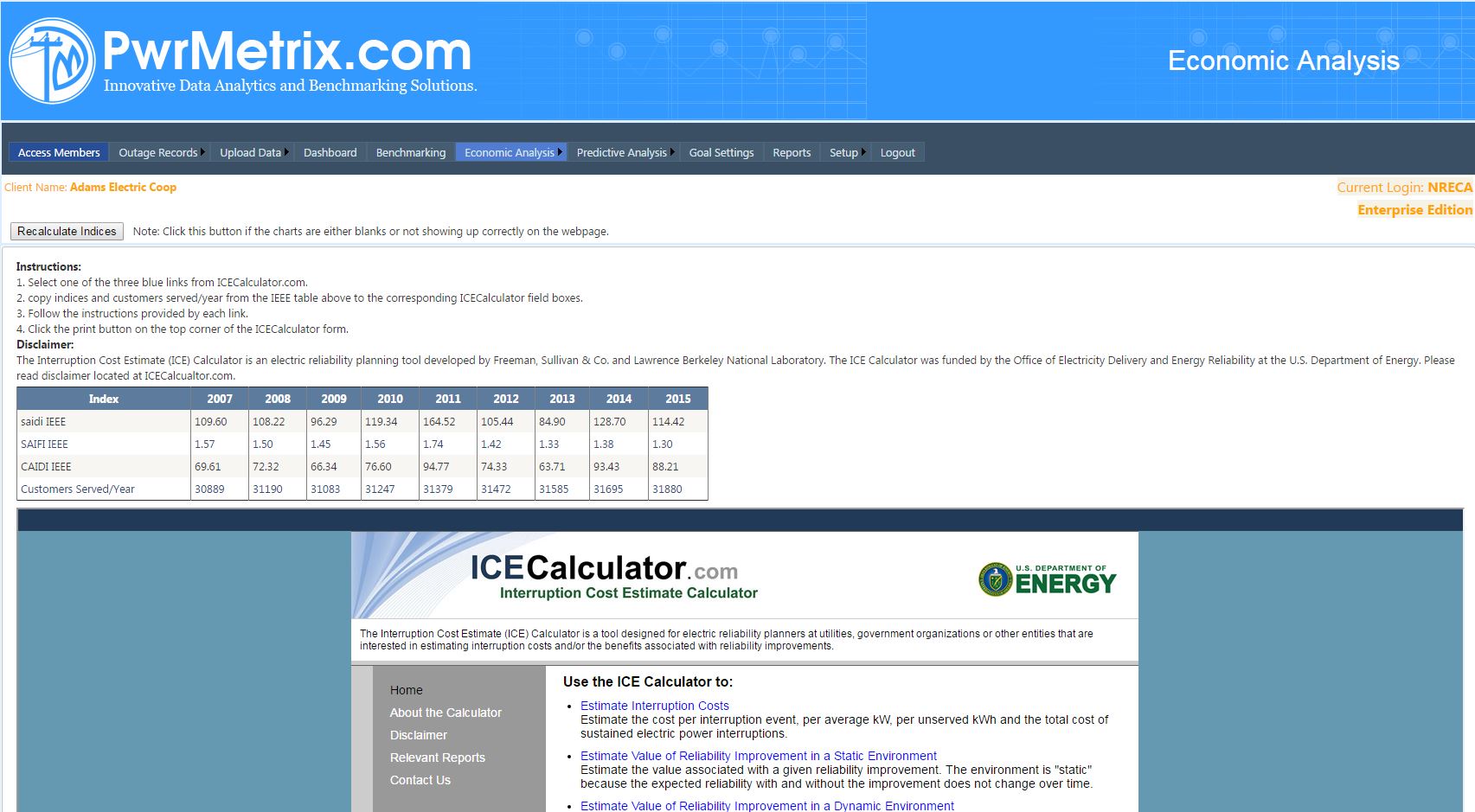 What does your SAIDI score cost your Members?
Tools:  Goal Setting
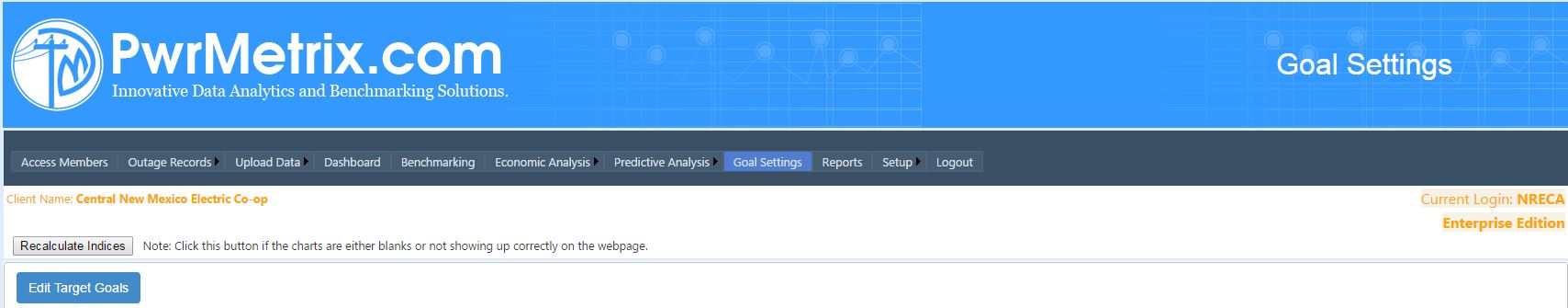 Explain problem areas and set goals
Set both long term and short term goals.
Have a “road map” that explains how you intend to meet your goals.
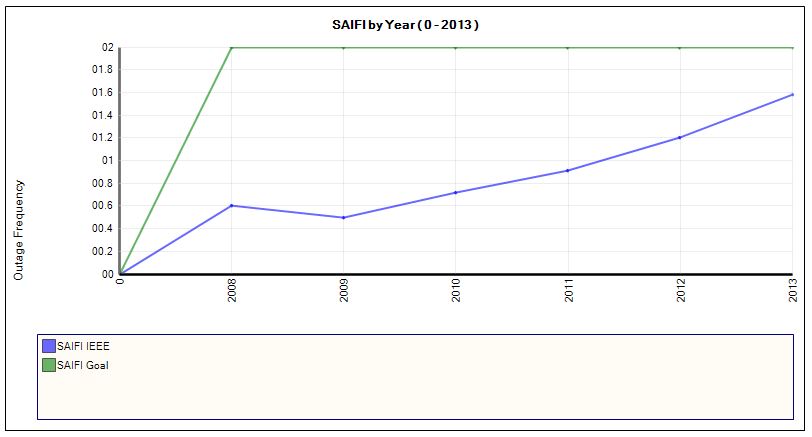 The Presentation
Bundle up your nice pictures into a nice presentation.
Keep the written narrative short.
Develop a printed “package” with your analysis of the current situation, long term goals, short term goals and costs of the status quo.
Depending on your Cooperative, emphasize either the costs of your SAIDI score to your REC or to your Members.
Ask for money.  Be specific, but ask for more than you need.
Remember, this is an iterative process
Next year you’ll do this all over again.
Be sure to highlight  the improvements your made the previous year.
System Interoperability
Foundational Technologies:
Smart Grid
Communication
Systems
Data
Analytics
System Interoperability
Applications must be interoperable:
Applications must be interoperable:
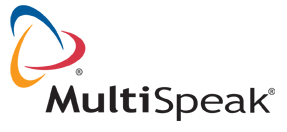 MultiSpeak is a System Interoperability Standard
Added to the Smart Grid Interoperability Panel “Catalog of Standards” in 2014
In worldwide use today.
www.multispeak.org
Questions?
Tony Thomas, CEM, GICSP
NRECA Principal Engineer
tony.thomas@nreca.coop
703-850-4718